Hier de titel van de presentatie invoegen
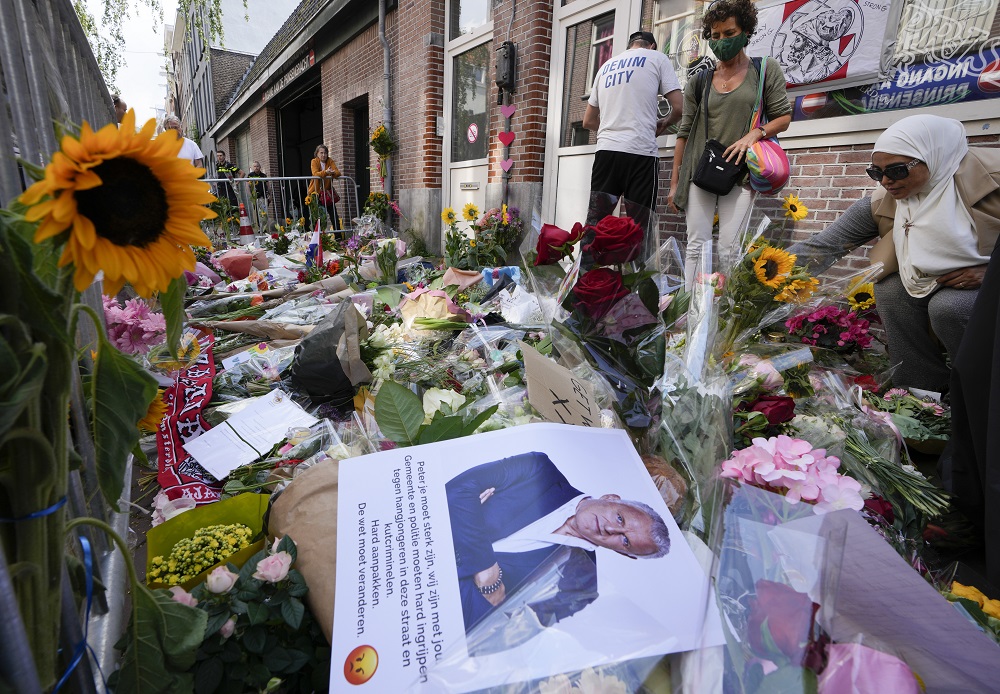 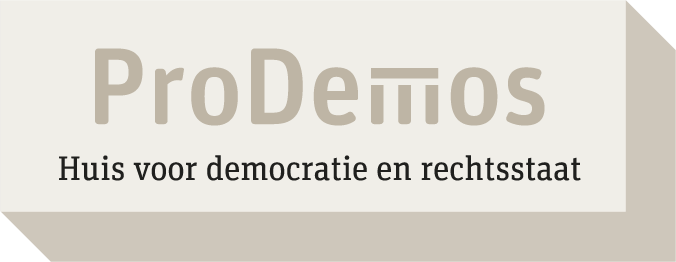 Journalist en de rechtsstaat
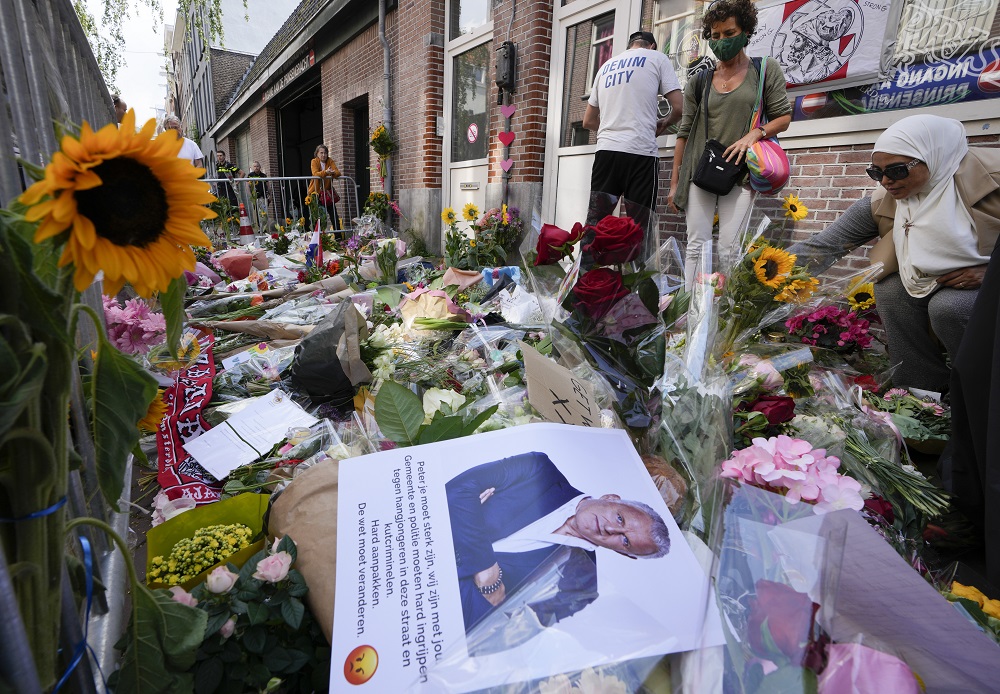 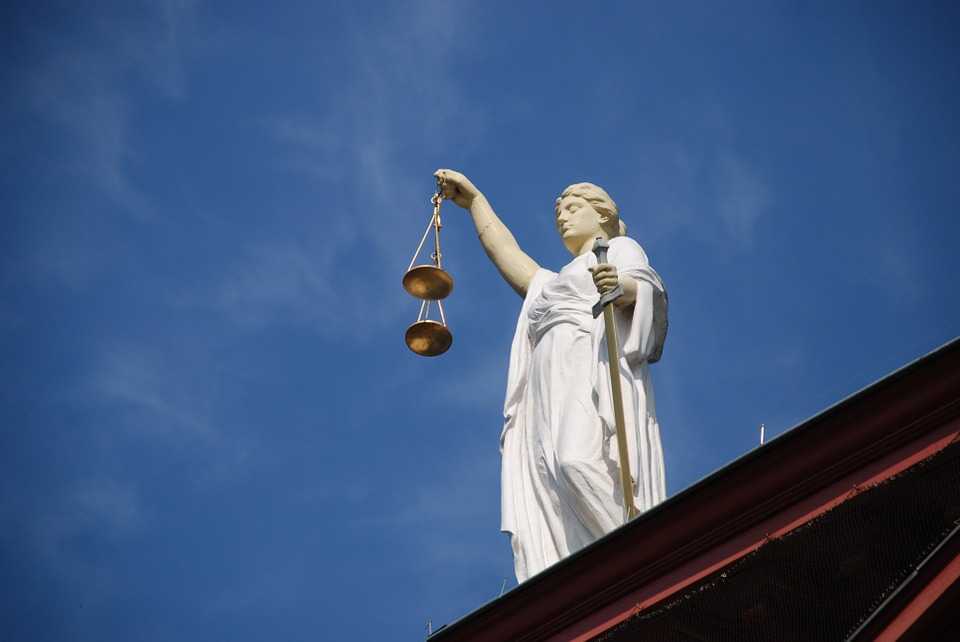 'Het is een aanslag op de vrije journalistiek die zo wezenlijk is voor onze democratie, onze rechtsstaat en onze samenleving', zegt de Nederlandse premier Mark Rutte. Ook koning Willem-Alexander en koningin Máxima reageerden 'diep geschokt'. Nos.nl
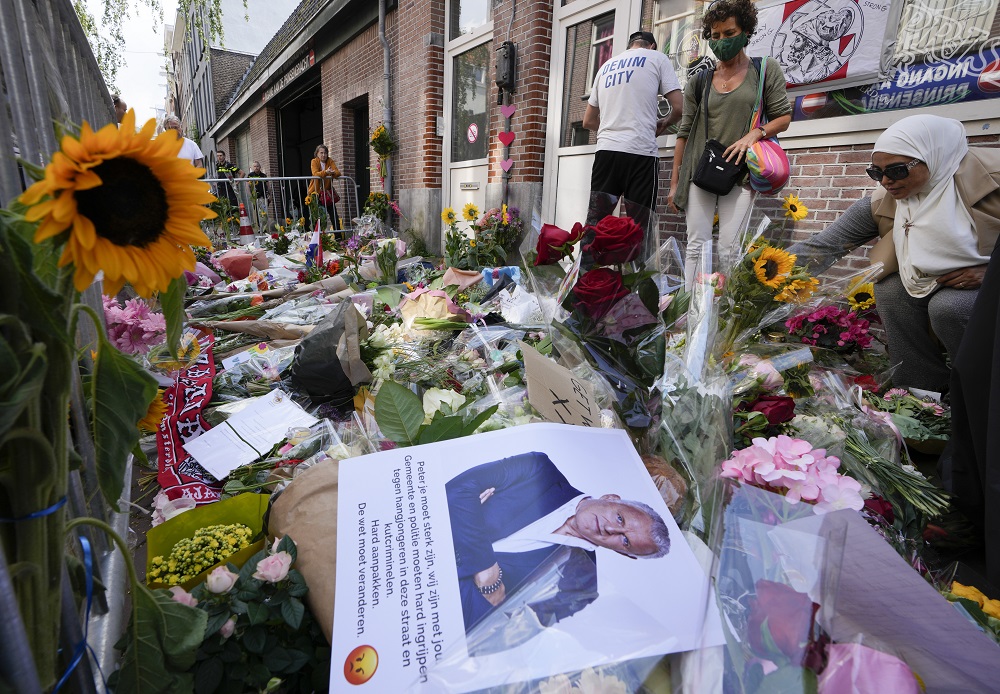 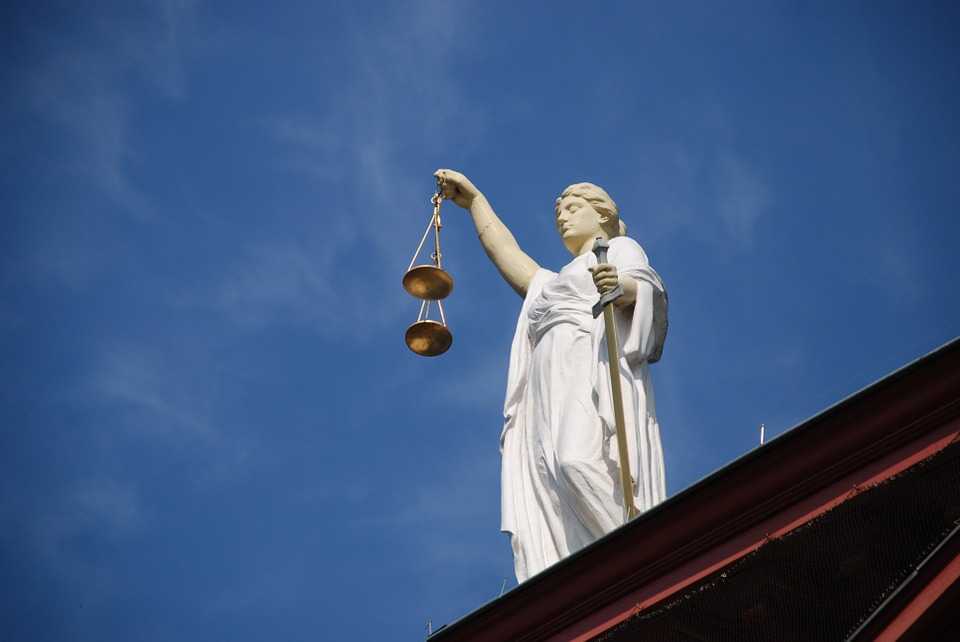 Stelling
Door de aanslag op Peter R. de Vries is onze rechtsstaat in groot gevaar.
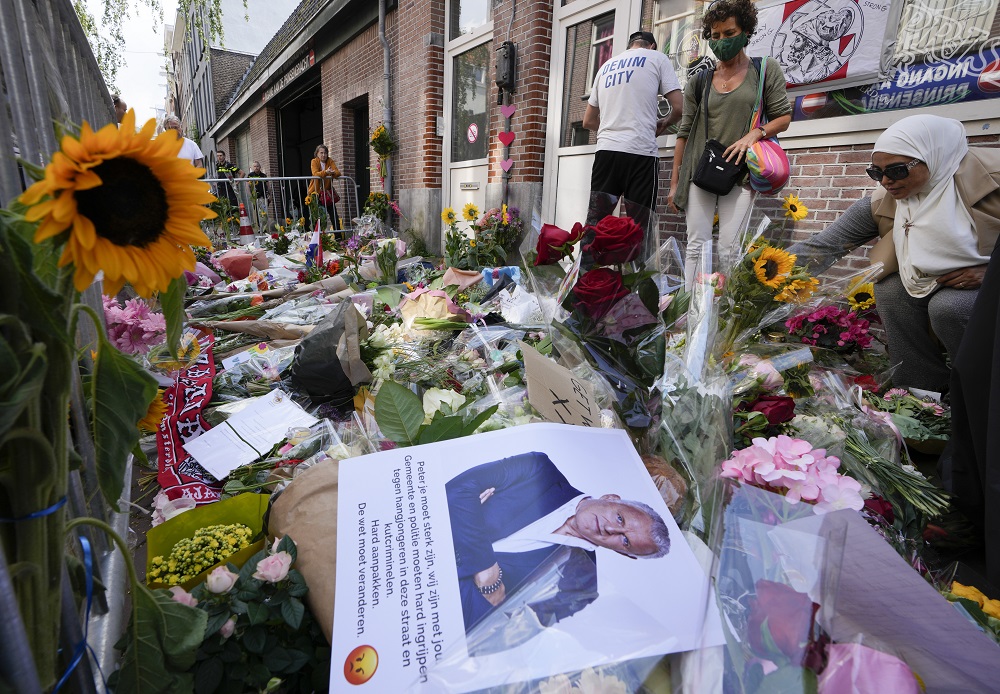 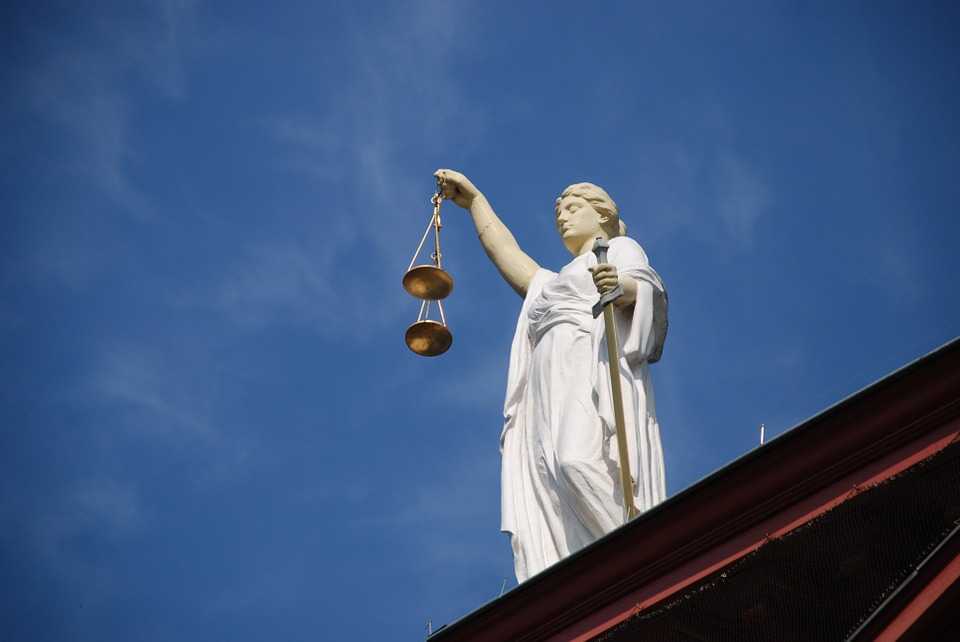 'Collega's reageren echt geschokt na de aanslag', vertelt voorzitter van de Vereniging van Strafrechtadvocaten Jeroen Soeteman. Een Vandaag, 7 juli 2021
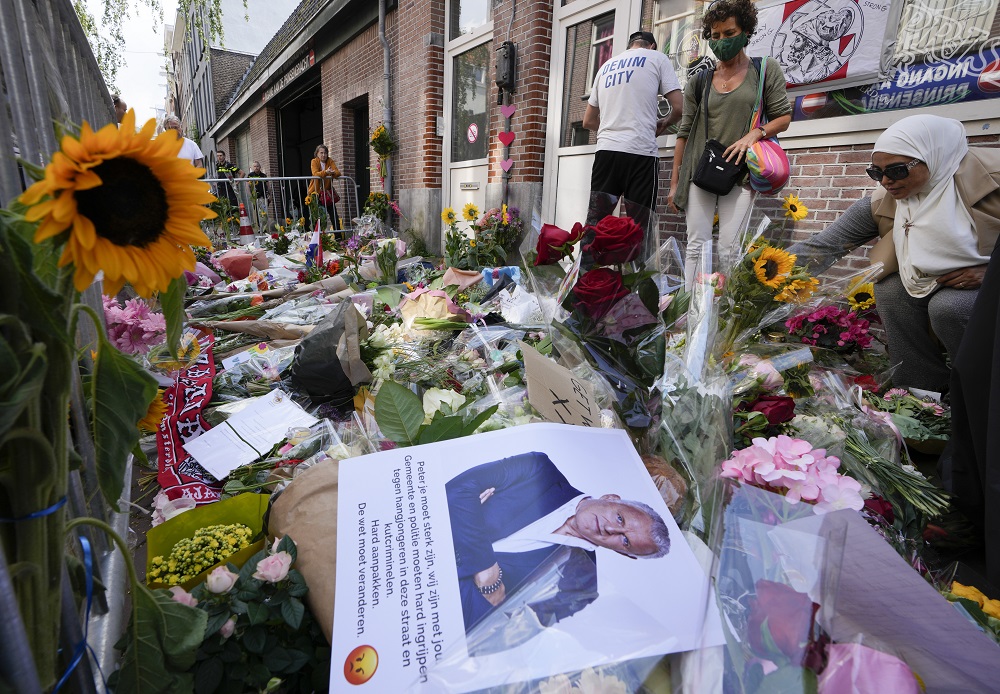 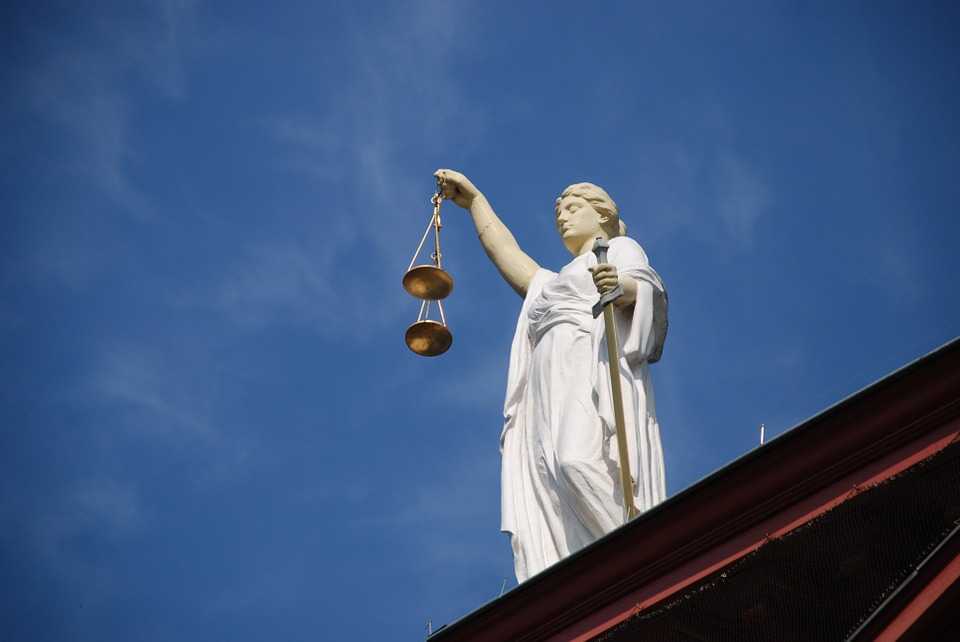 Stel: je bent advocaat...
Advocaten en journalisten moeten veel beter beschermd worden.
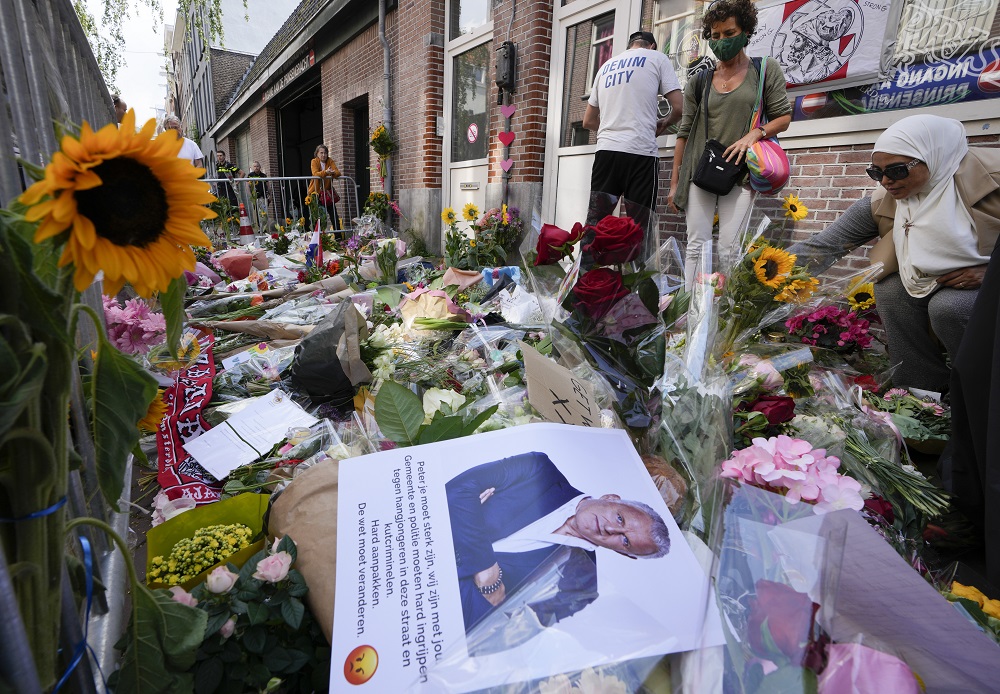 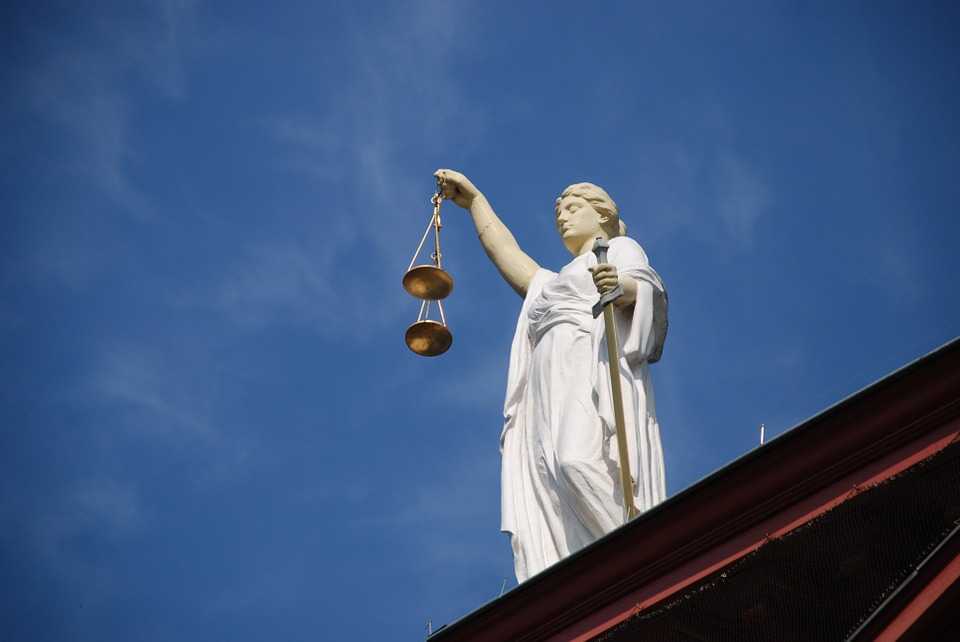 De politie en het Openbaar Ministerie (OM) nemen aangiftes van journalisten serieus. Ook worden er hogere straffen geëist.Rijksoverheid.nl
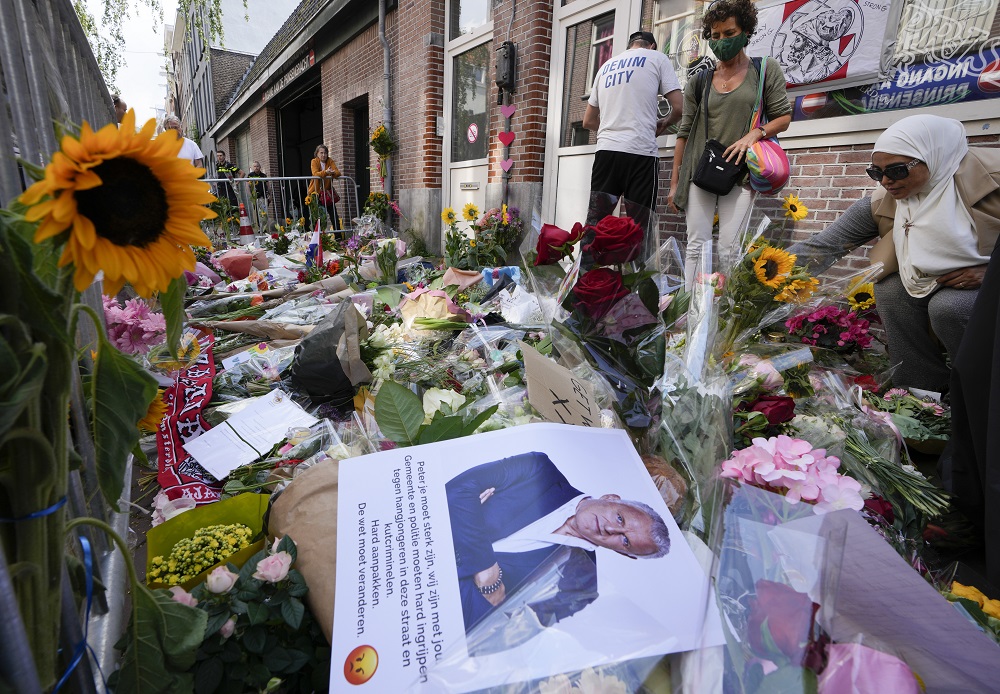 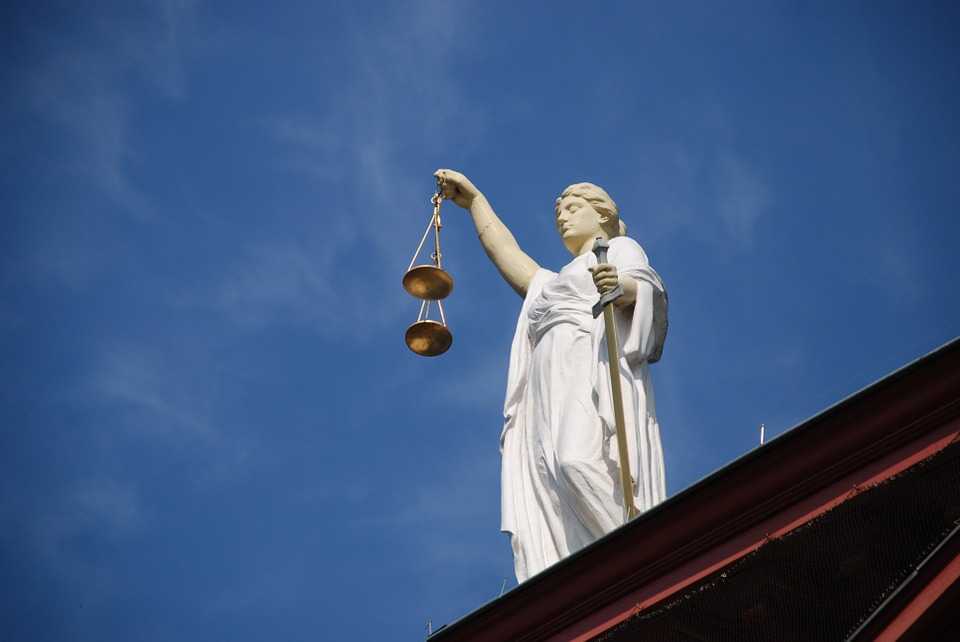 Stel: je bent een officier van justitie…
Voor de aanslag op Peter R. de Vries moeten extra hoge straffen worden geëist.
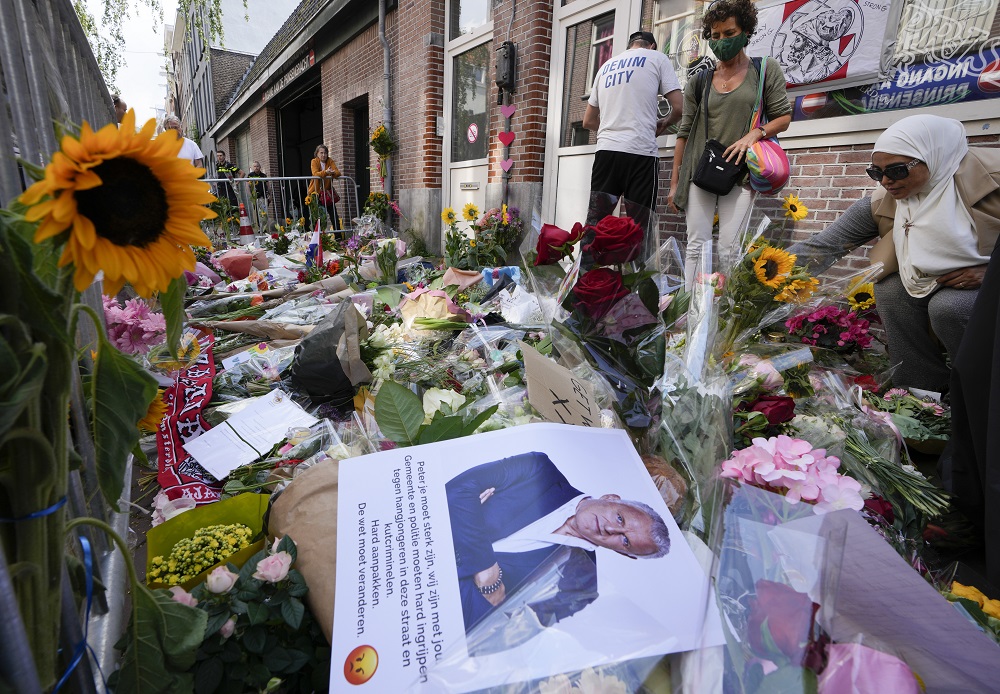 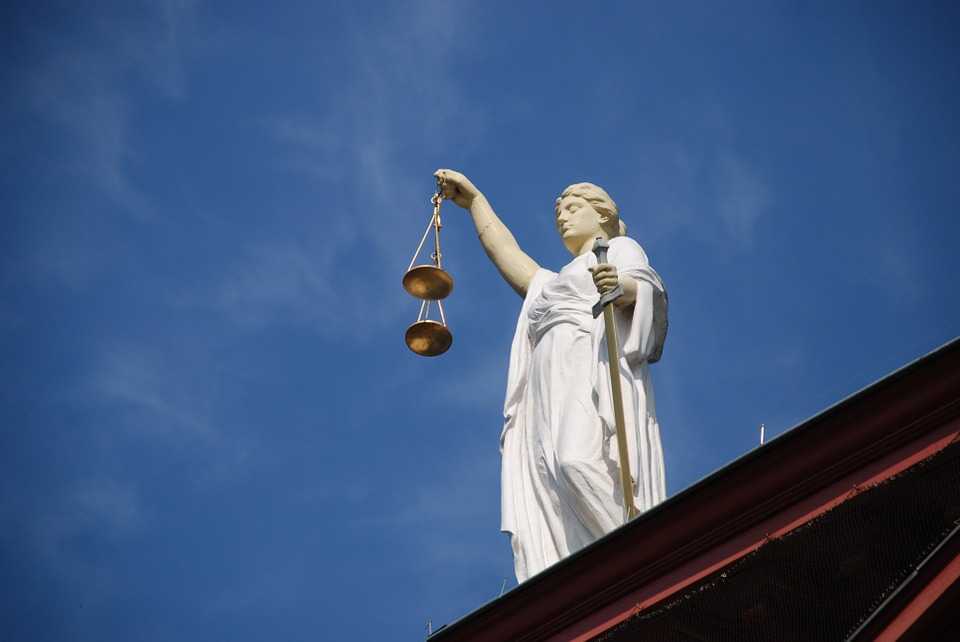 Bekend is dat De Vries geen zware beveiliging wilde. 'Het heeft een hele hoge impact op je privéleven. In het geval van De Vries is zijn werk precair en vertrouwelijk.'Een Vandaag 8 juli 2021
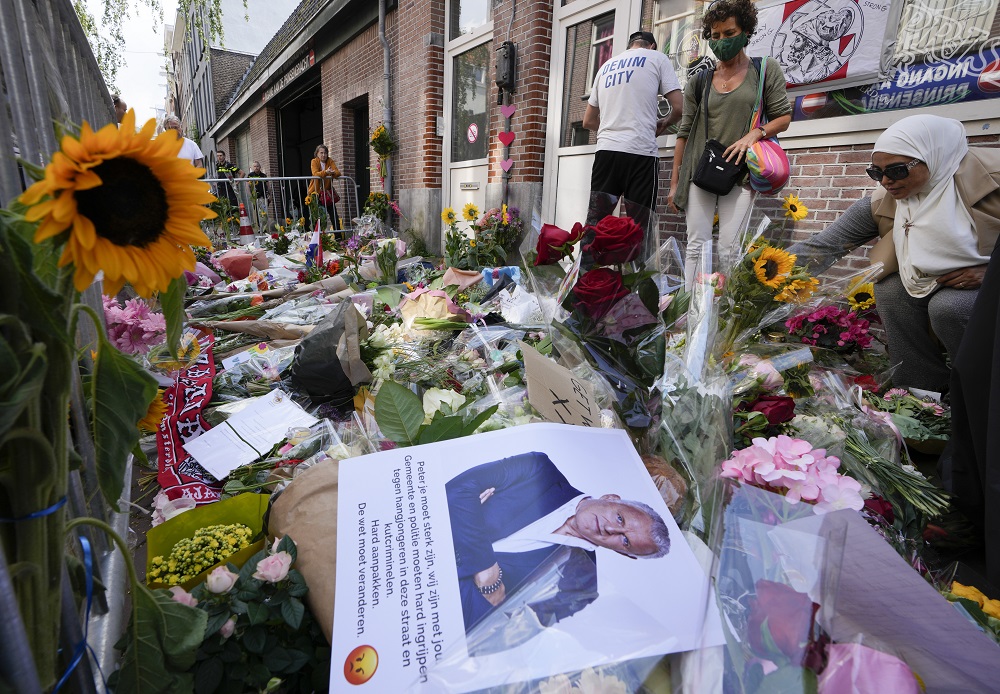 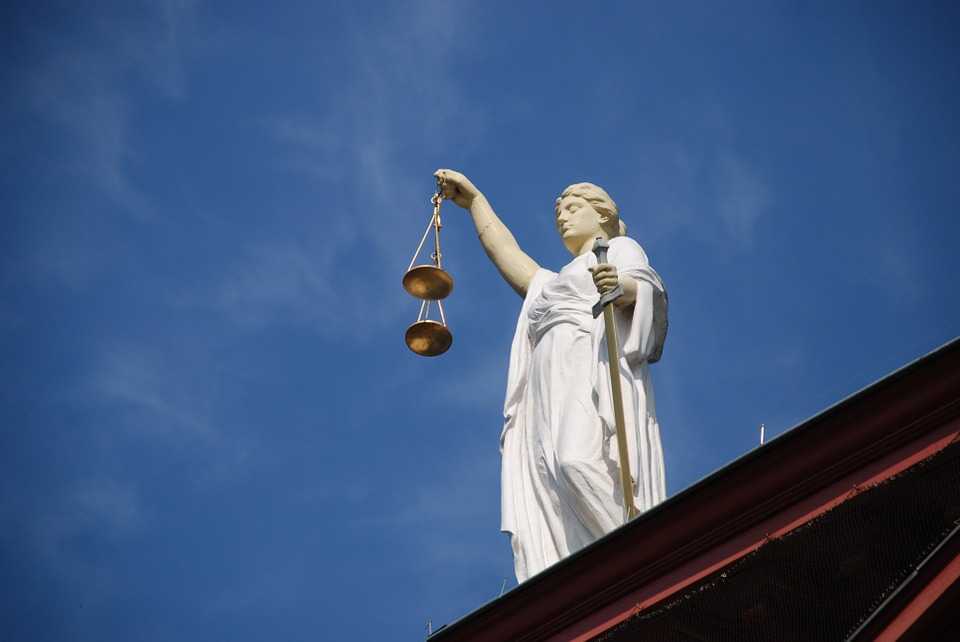 Stelling
Mensen die bedreigd worden mogen zelf beslissen of ze beveiliging nodig hebben.
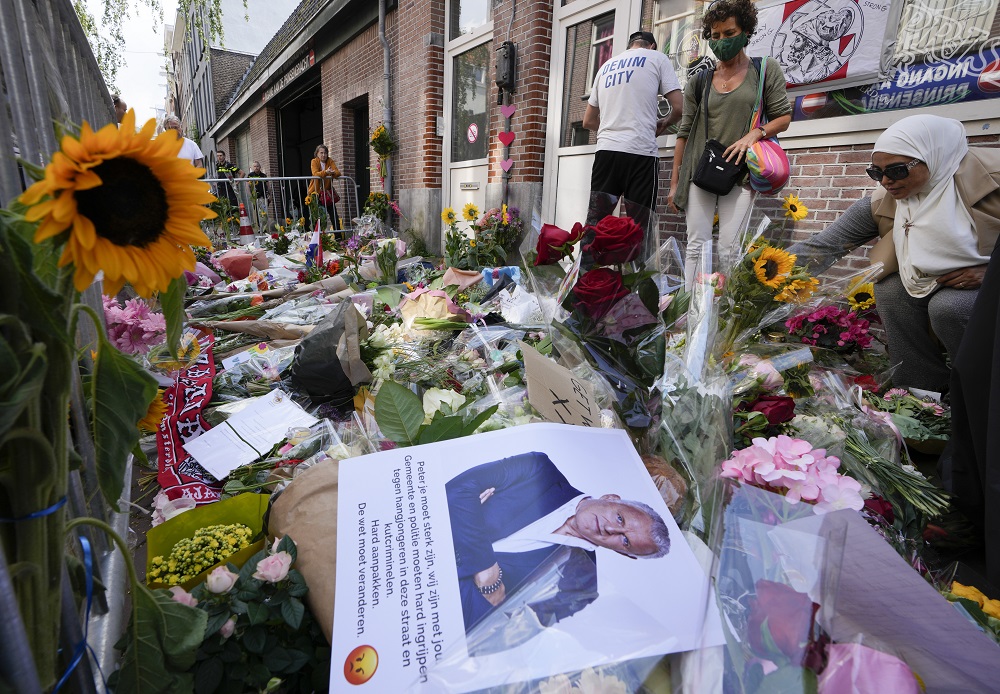 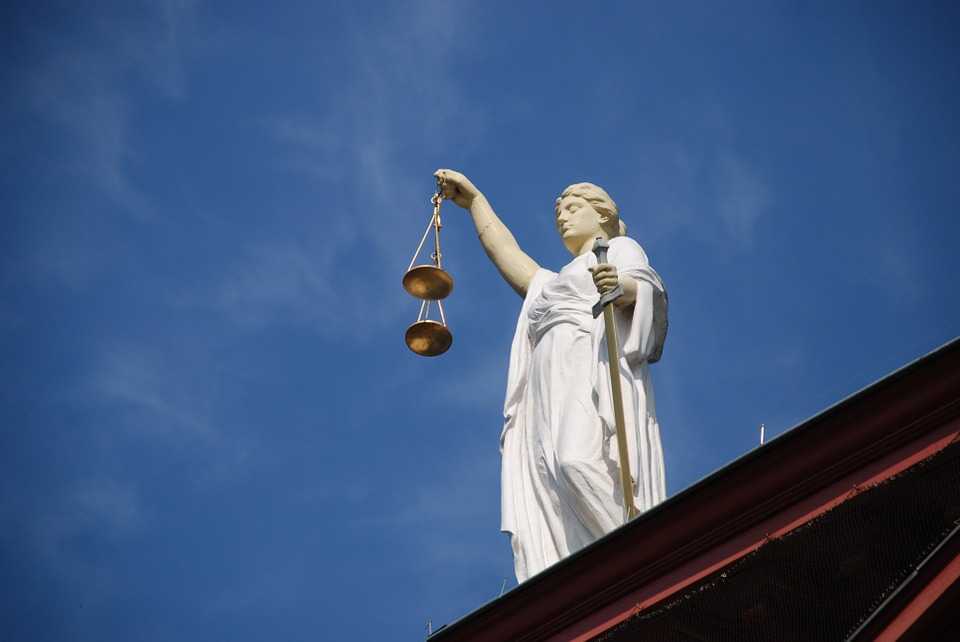 Het aantal journalisten dat vastzit door hun beroep is de laatste jaren enorm toegenomen. Rijksoverheid.nl
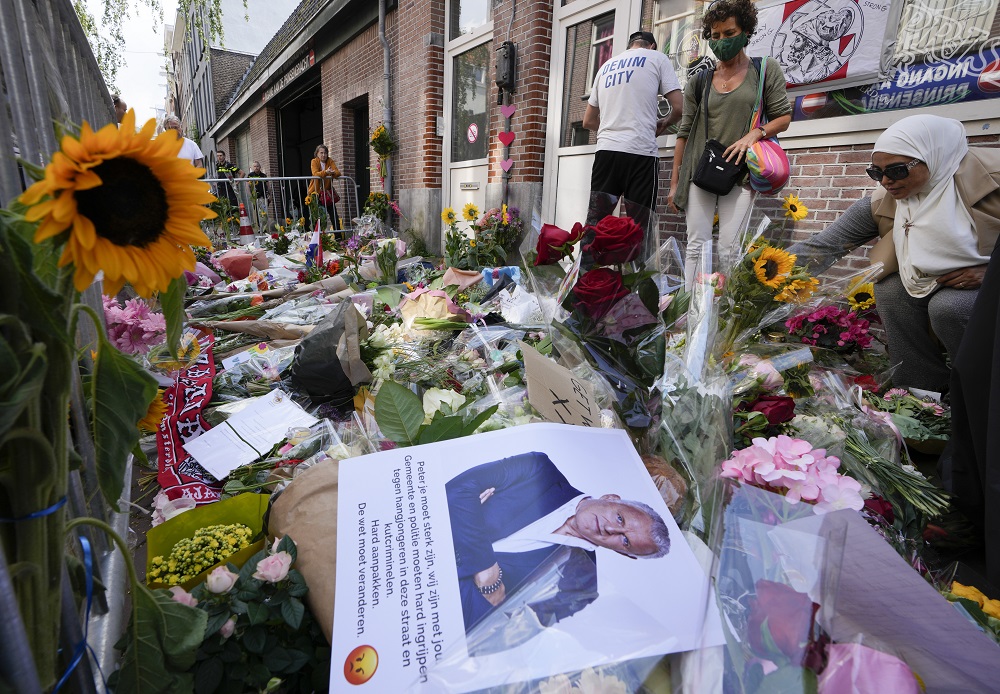 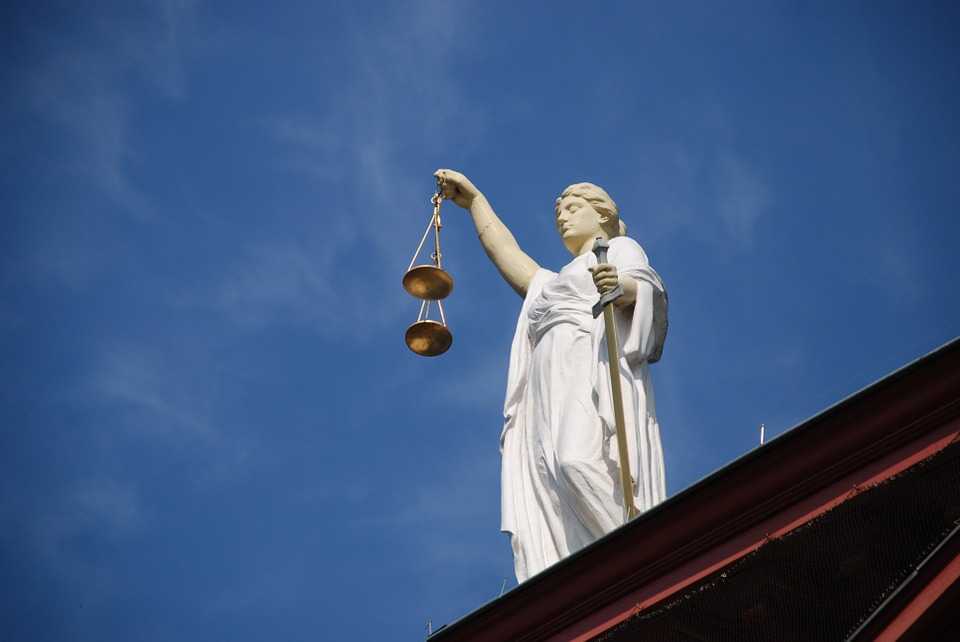 Stelling
Nederland moet strenger zijn tegen landen die journalisten opsluiten, zelfs als dat ons geld kost.
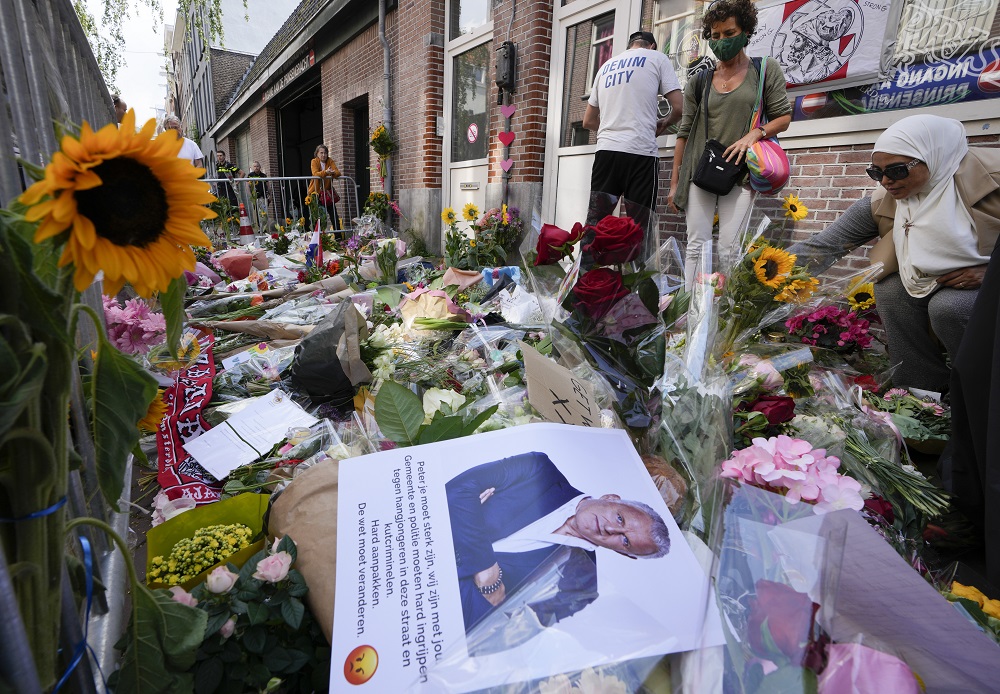 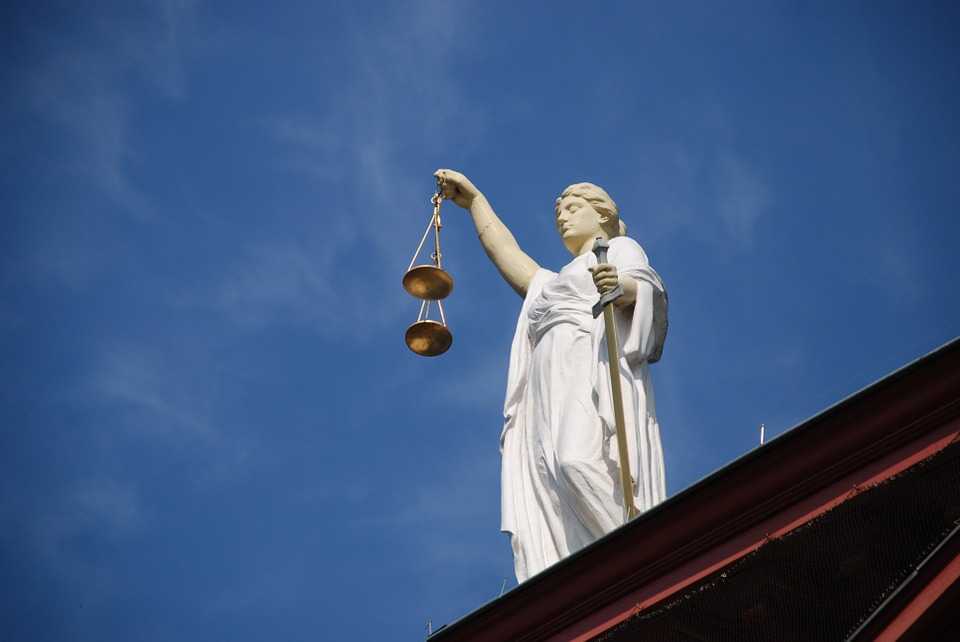 Advocaten en journalisten hebben een bijzondere positie, omdat zij een belangrijke functie hebben in onze rechtsstaat. Grondrechten zoals het recht op een eerlijk proces en de vrijheid van meningsuiting staan onder druk als zij hun beroep niet vrijelijk kunnen uitoefenen.Aivd.nl
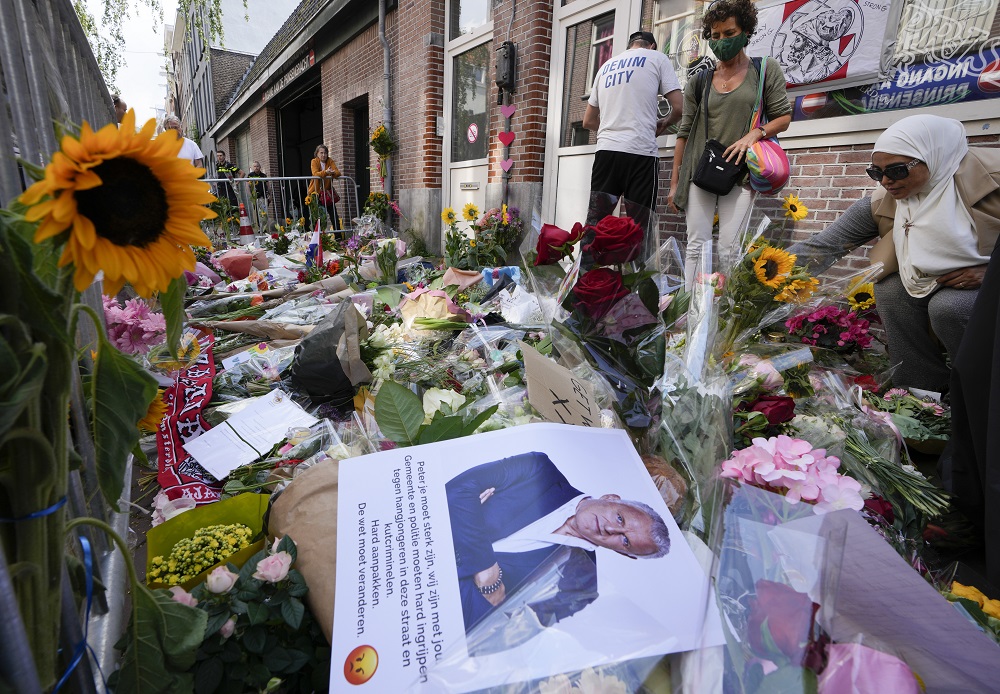 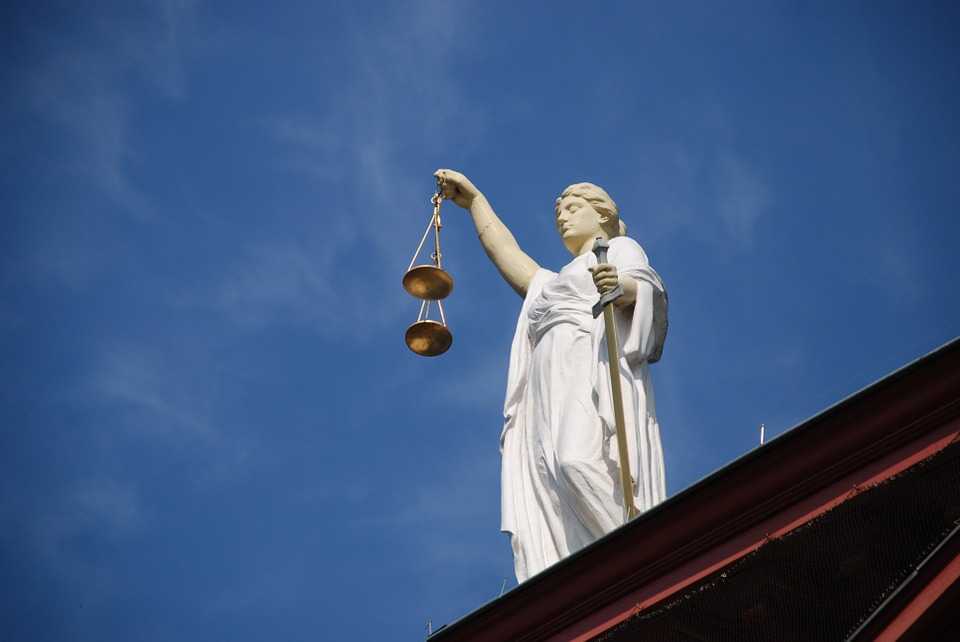 Stelling
Het is goed dat journalisten en advocaten een speciale positie hebben.
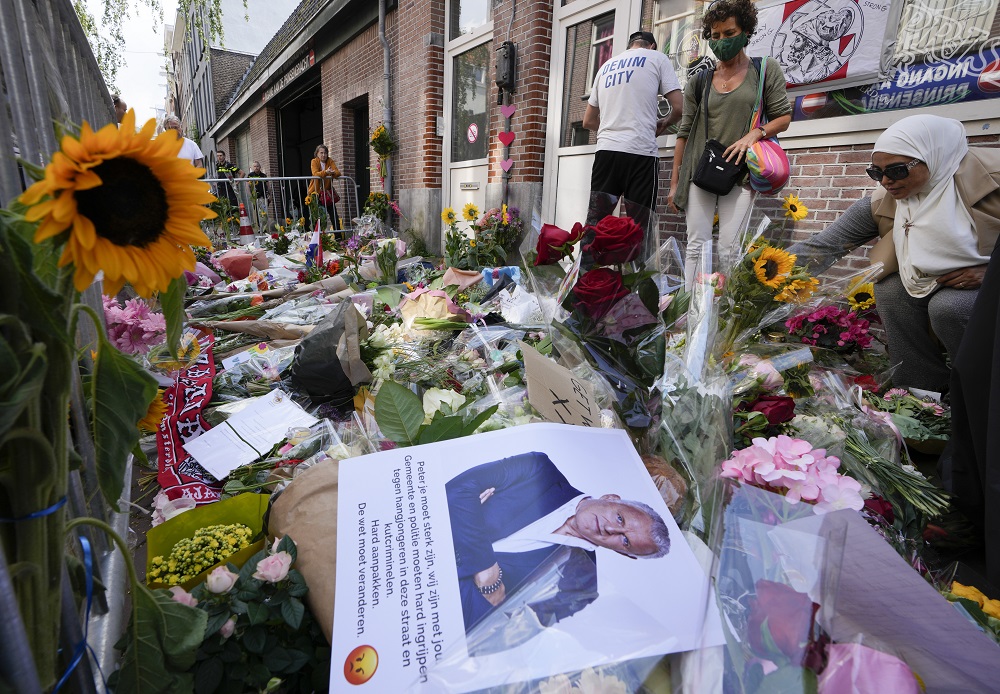 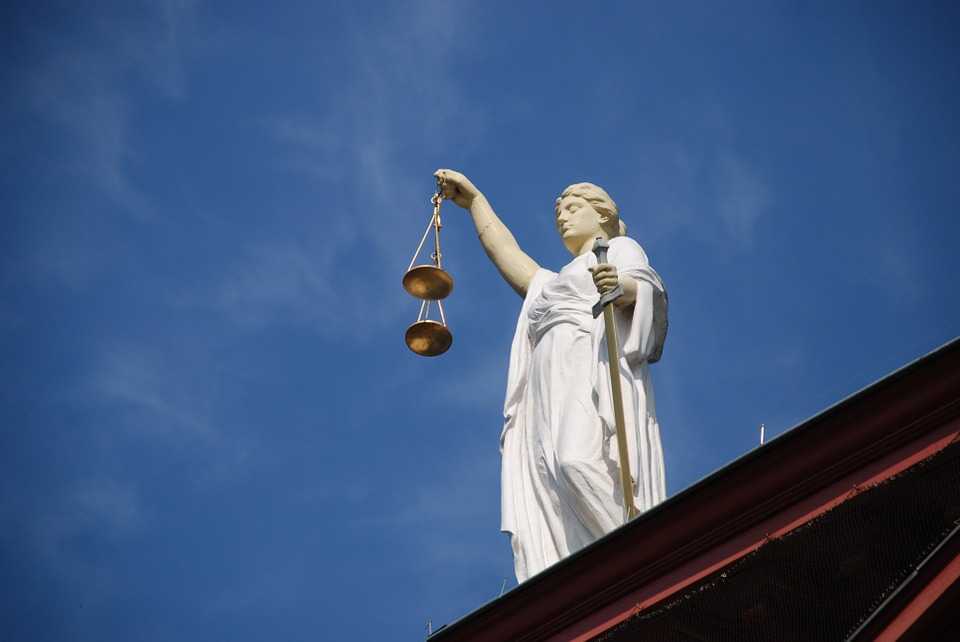 Burgemeester Bart de Wever van de Belgische havenstad Antwerpen zegt in een reactie: 'Wanneer gaat men in dit land de strijd tegen de drugsmaffia echt serieus nemen? Wat in Nederland vandaag gebeurt, zal morgen hier gebeuren.'  Twitter
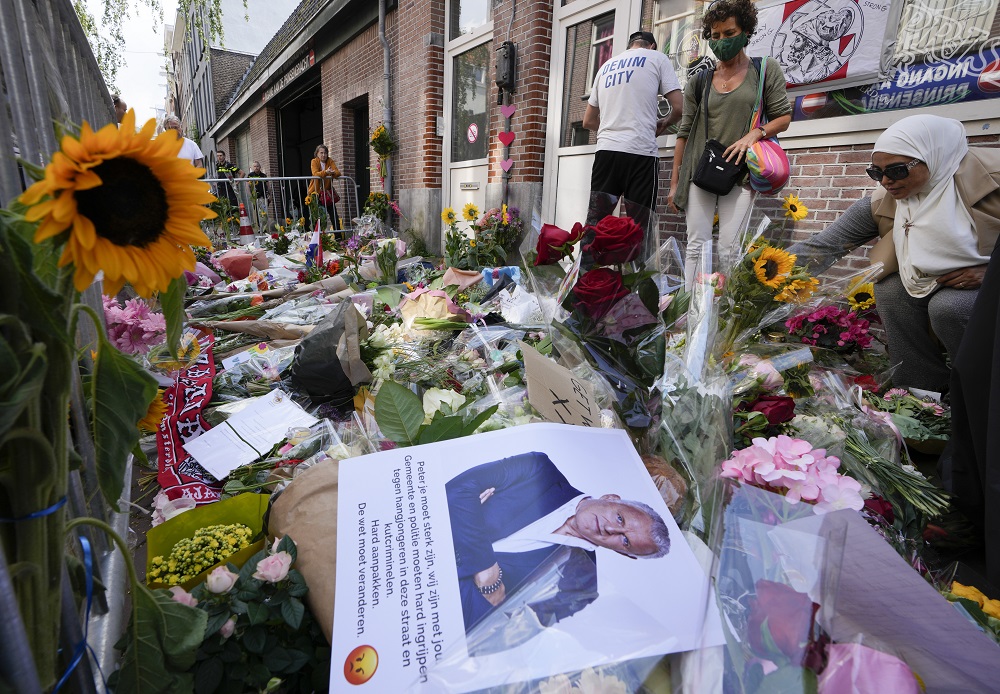 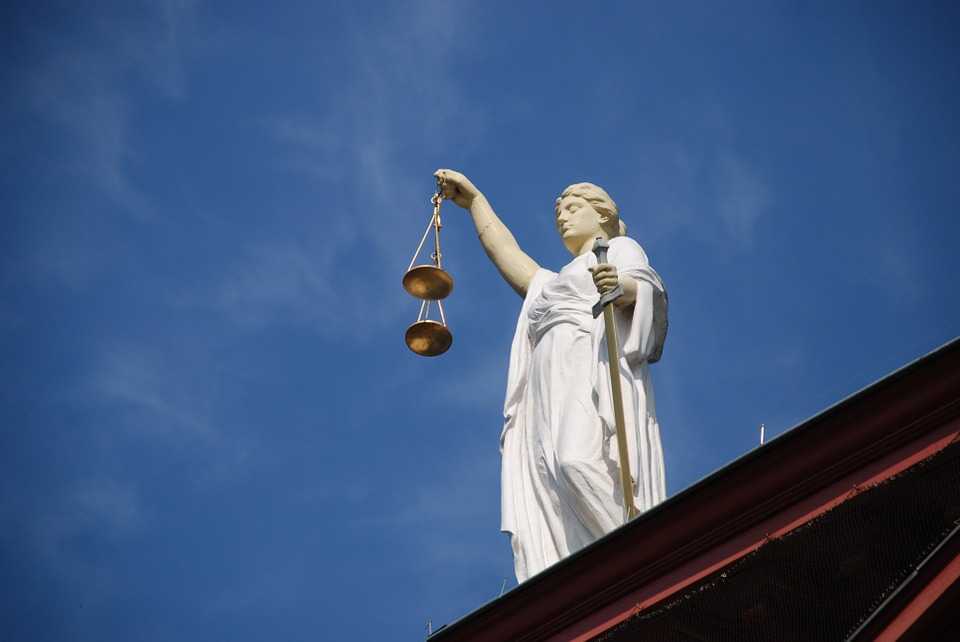 Hoe reageer jij als ze dit in andere landen zeggen?
'Nederland is de strijd tegen de drugsmaffia aan het verliezen.'
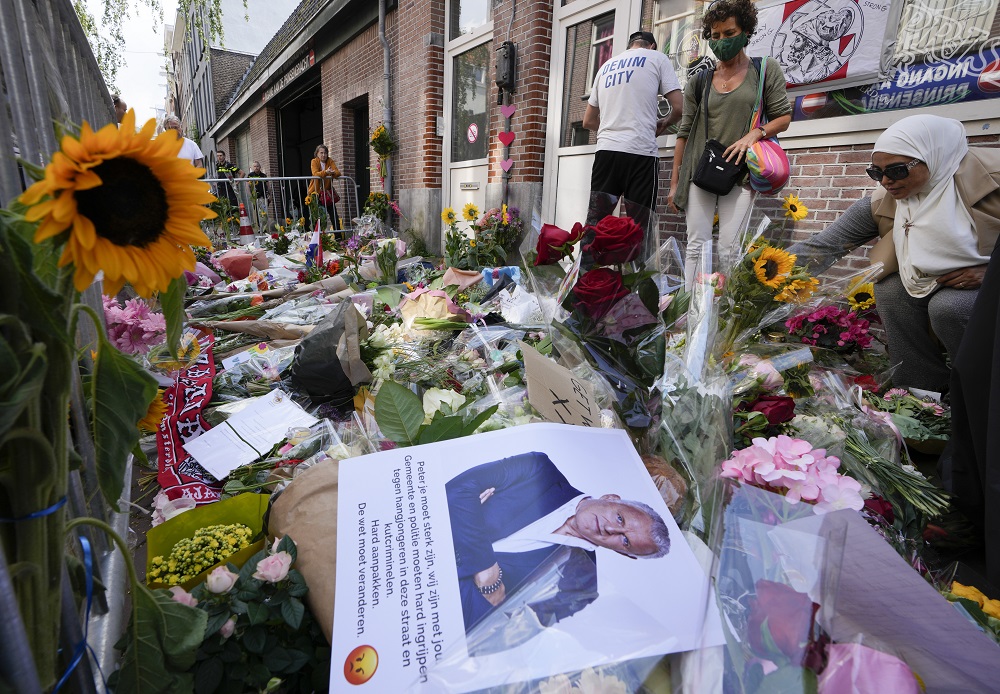 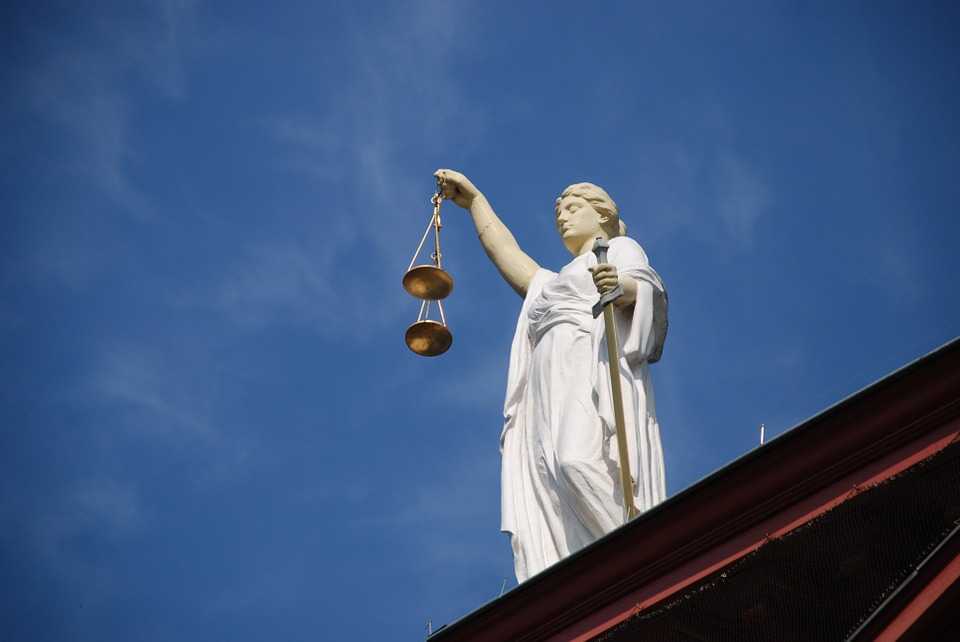 'Sinds de moord op advocaat Derk Wiersum in 2019 heeft Justitie veel geïnvesteerd in de war on drugs – vooralsnog tevergeefs.' NRC, 8 juli 2021
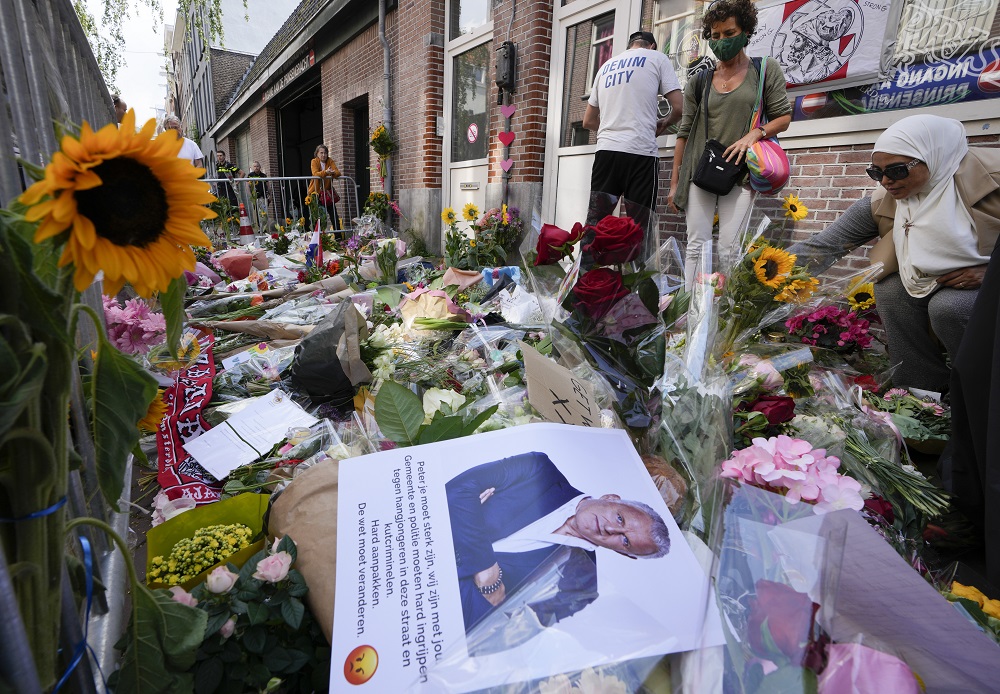 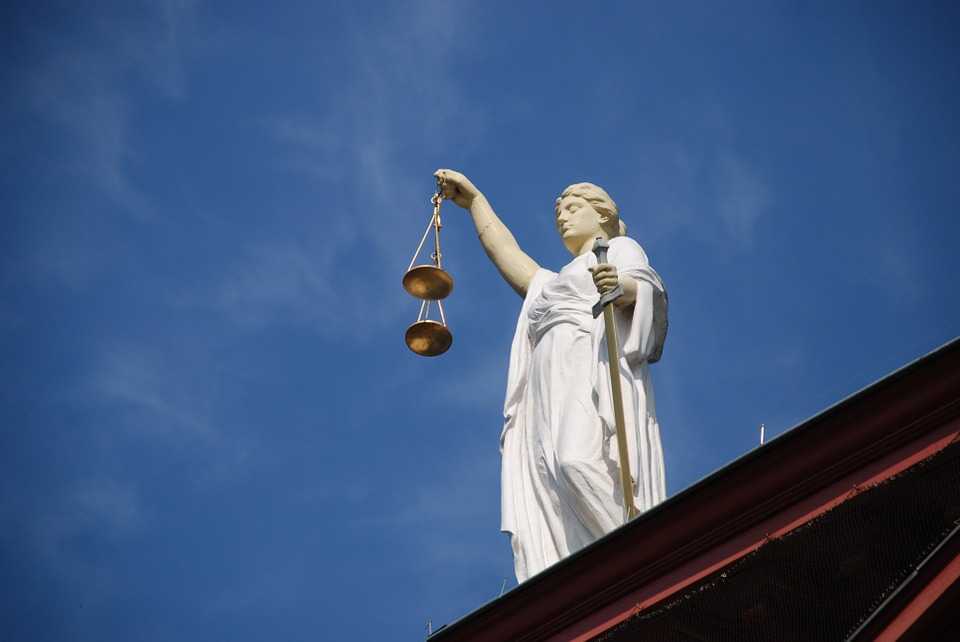 Stelling
Minister Grapperhaus moet nog harder optreden tegen de drugsmaffia.
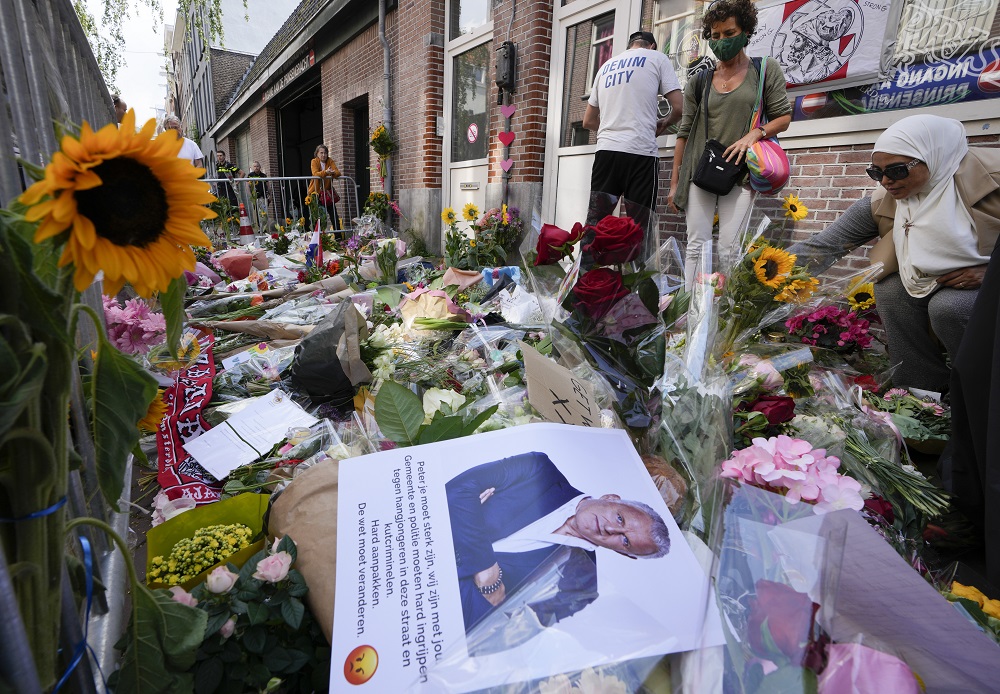 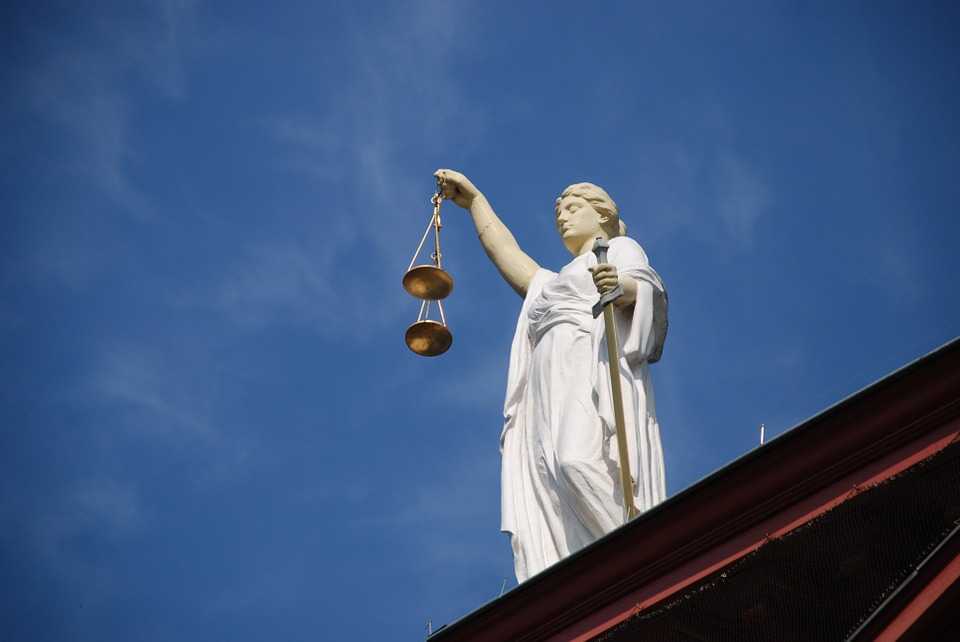 “Vinden we Mocro Maffia ook extra spannend als er een journalist in wordt vermoord?’ Sylvain Ephimenco, Trouw, 8 juli 2021
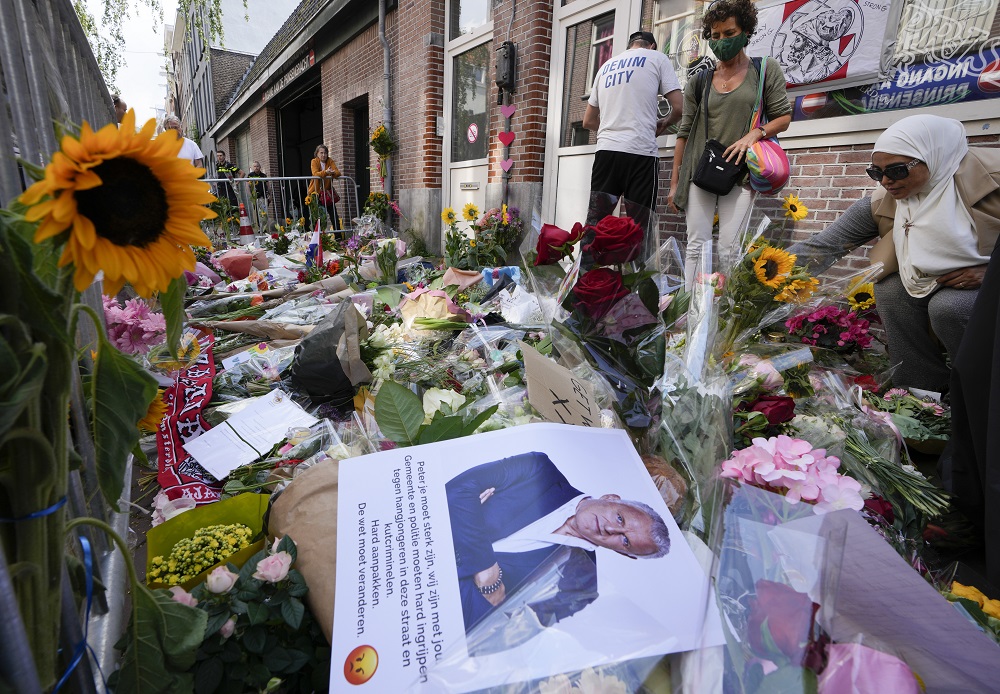 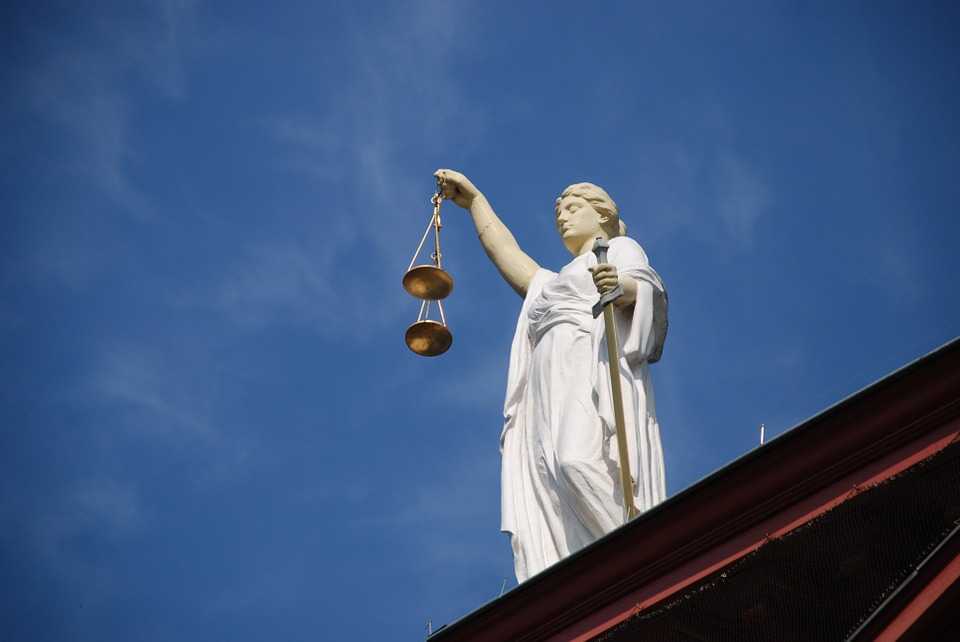 Stelling
Series zoals Mocro Maffia verheerlijken drugsgeweld.
prodemos.nl